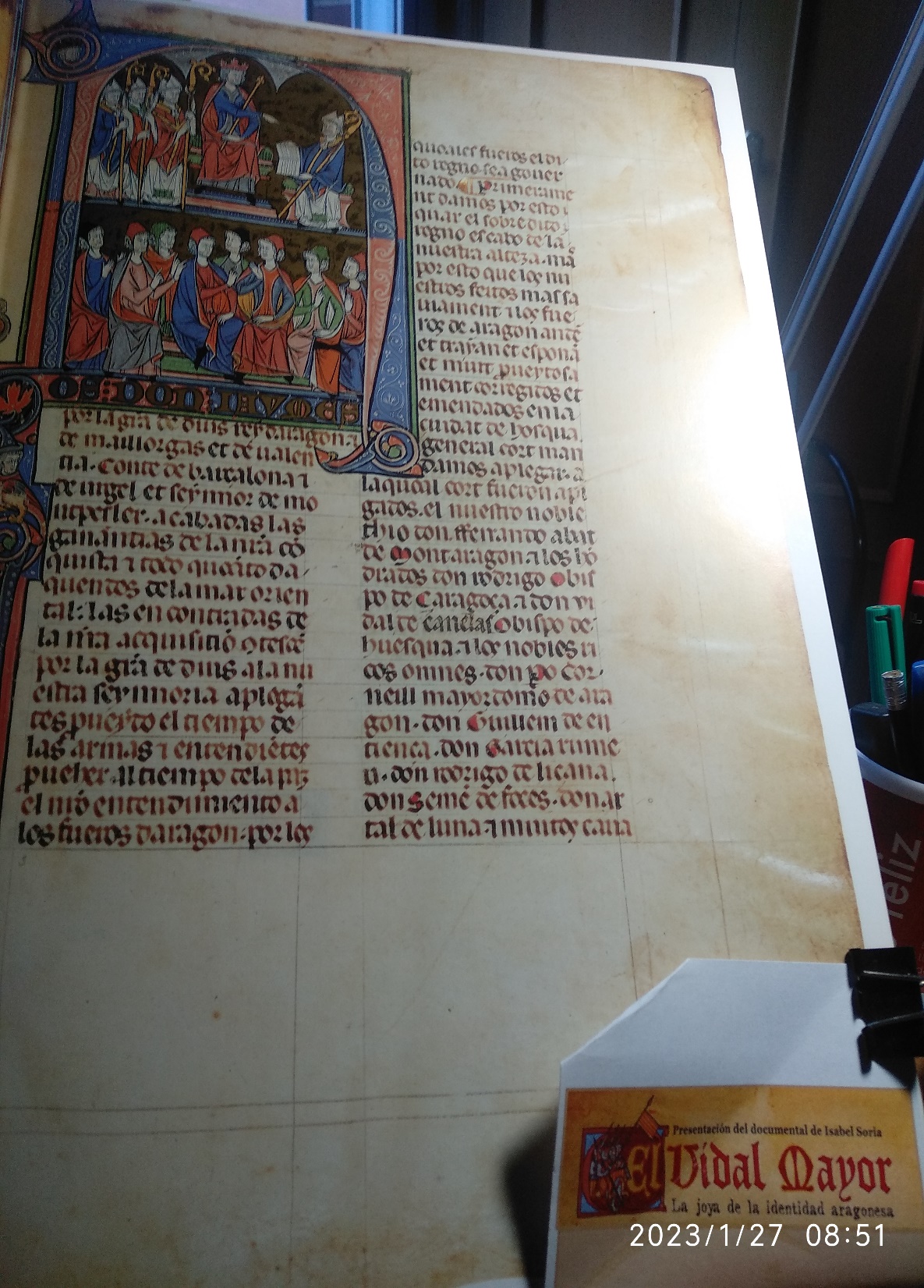 Derecho civil aragonés
Curso 2022-2023
Grupo 32
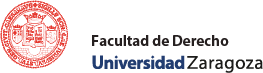 Dra. Carmen Bayod
Catedrática de Derecho civil
1
©cbayod
©cbayod
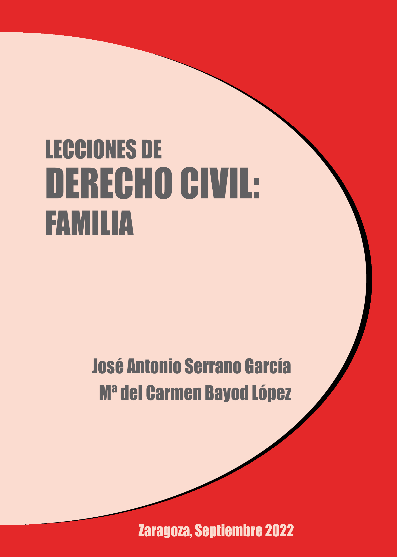 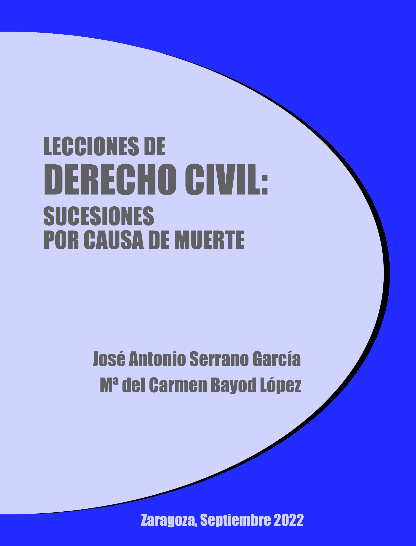 Bienvenidos
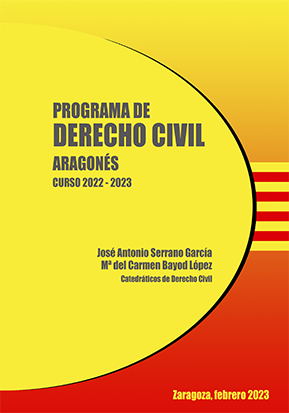 Comenzamos: 
Lecc.1:Pasado y presente del Derecho civil aragonés.
2
©cbayod
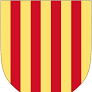 Raíces y 
fundamento constitucional
3
cbayod©
Los orígenes: De la inicial diversidad jurídica a Fueros de Aragón
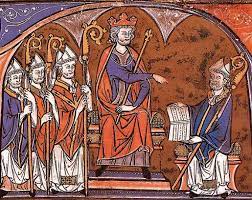 4
cbayod©
Formación del “volumen viejo” de los Fueros
5
cbayod©
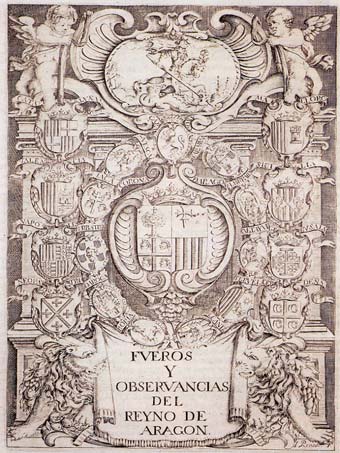 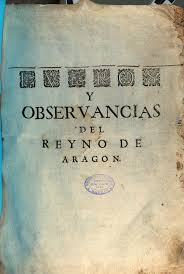 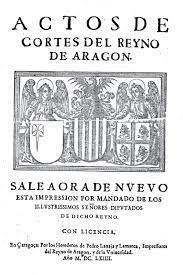 Fueros, Observancias y actos de Cortes
La edición de 1552
(Sistemática, otra vez)
6
cbayod©
Los foristas y sus obras
7
cbayod©
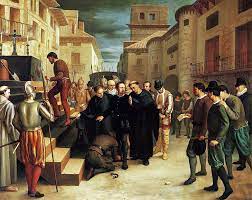 Tiempos de cambio
8
cbayod©
La codificación civil española
9
cbayod©
Los Proyectos de Apéndice.
El Apéndice de 1925
Los Proyectos de Apéndice.
El Apéndice de 1925
Los Proyectos de Apéndice.
El Apéndice de 1925
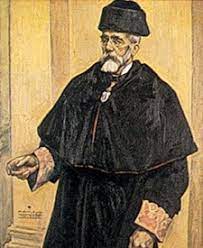 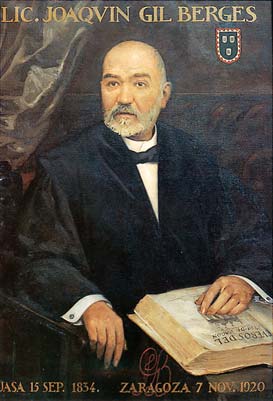 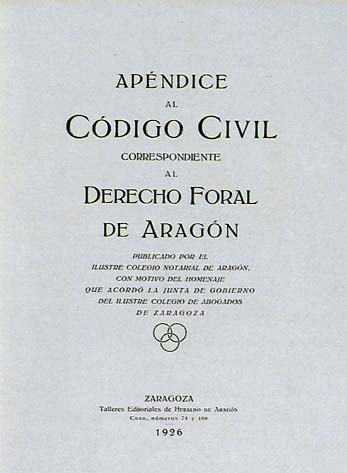 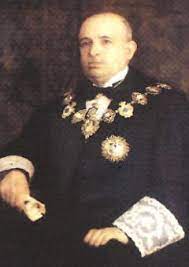 10
cbayod©
Del Apéndice a la Compilación:
Cambio de paradigma: de uniformidad a unidad
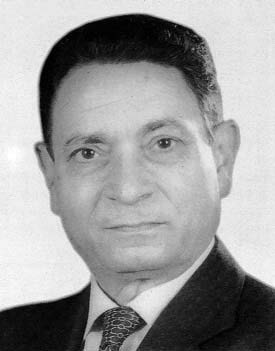 11
cbayod©
Evolución del Derecho civil de Aragón en el marco autonómico
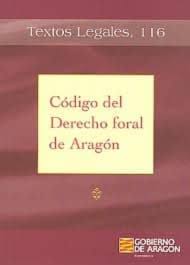 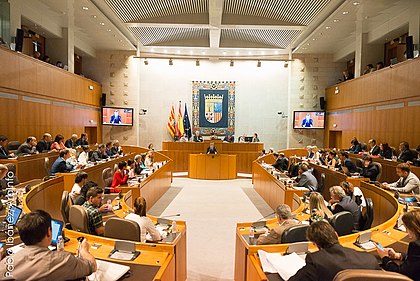 12
cbayod©
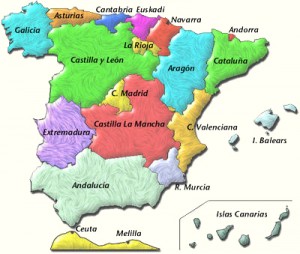 Los Derechos civiles forales: 
De la codificación a la CE.
Pluralidad
Igualdad  (arts. 1, 137, 149.1.8ª CE).
Unidad
(Un Cc. para toda España)
El sistema de relaciones:
De la unidad a la pluralidad
Especial
Común y general
Excepción
Apéndices
“casos y asuntos”
(arts. 12 y 13 Cc.)
(art. 1 Apéndice de 1925)
Códigos /legislación civil autonómica
(art. 149.1º.8ª CE
Art. 1 CDFA)
Compilaciones
(art. 13 Cc./1974)
(Art.1.2 Comp./1967)
© Dra. Bayod
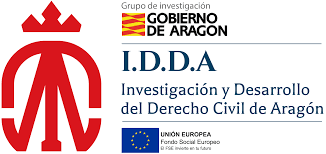 https://gidda.es/
©cbayod
14
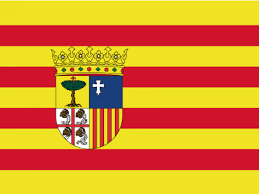 Gracias por su atención
Dra. Carmen Bayod
Catedrática de Derecho civil
15
©cbayod